Labs 6 : Workstation Design
Group E – Cab Assembly
Amber Ashton
Mark Hanna
Bryson Martin
Lab 6 aims to evaluate and improve the suitability of a current workstation, while also considering productivity, safety and well-being of workers.
Purpose
AMBER ASHTON​ , MARK HANNA​ , BRYSON MARTIN
2
[Speaker Notes: The objective of Lab 6 is to assess the suitability of our current workstation for online classes and enhance it to maximize productivity, safety, and well-being. The lab aims to apply the principles of workplace design and environment to evaluate and enhance home workspace. The optimization of a workstation is of utmost significance as workers often spend long hours working. Prolonged work hours in an inefficient workspace can lead to injuries, substandard work, and dissatisfaction among workers. In the actual work scenario, optimizing the workspace is crucial, particularly for engineers who spend long hours sitting to perform calculations or write reports. An optimized workspace assists workers in working for extended periods without jeopardizing their health and safety.]
Tabulation
AMBER ASHTON​ , MARK HANNA​ , BRYSON MARTIN
3
Workstation Design Materials
AMBER ASHTON​ , MARK HANNA​ , BRYSON MARTIN
4
Lab Sketches
AMBER ASHTON​ , MARK HANNA​ , BRYSON MARTIN
5
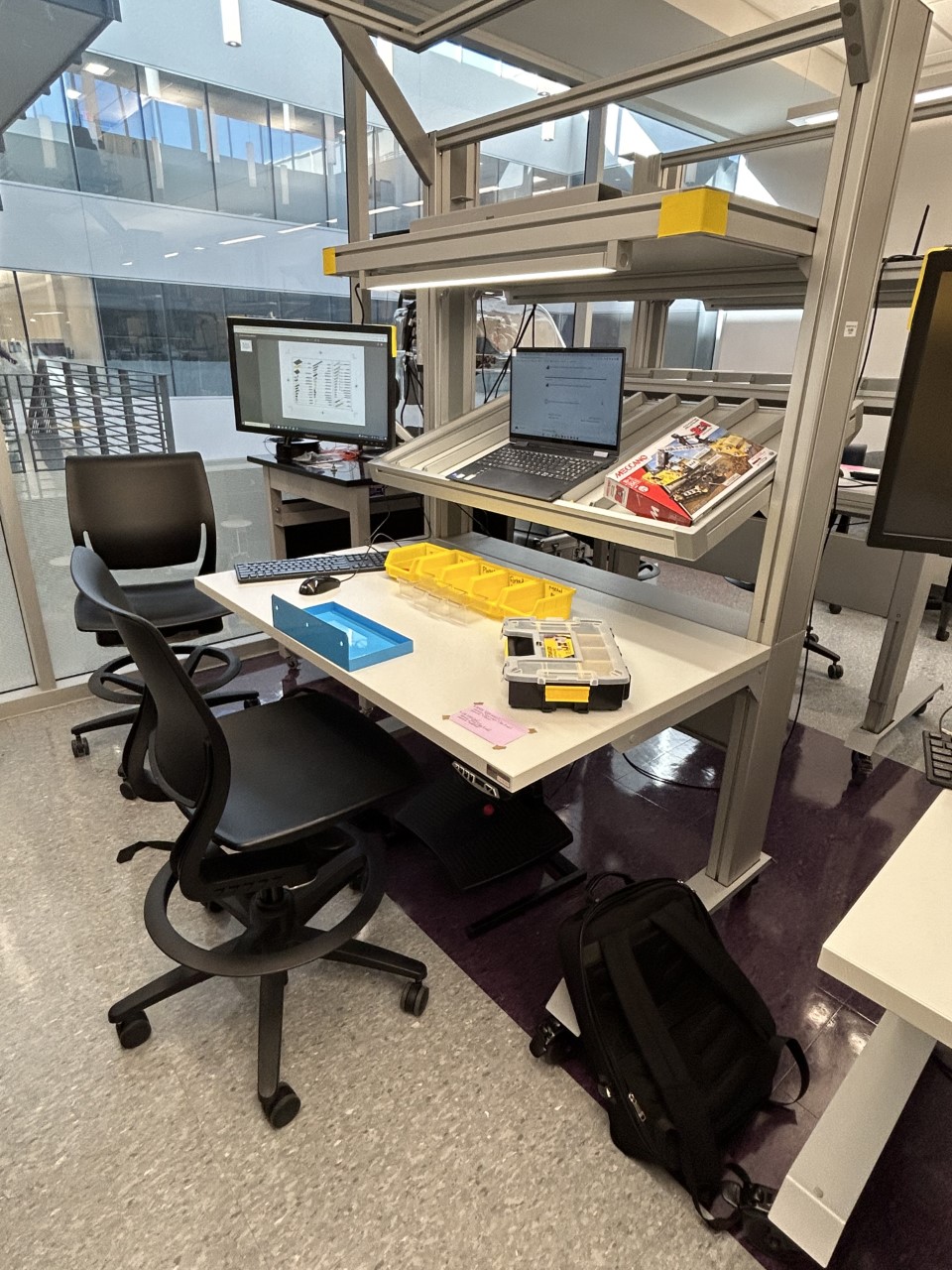 Layout
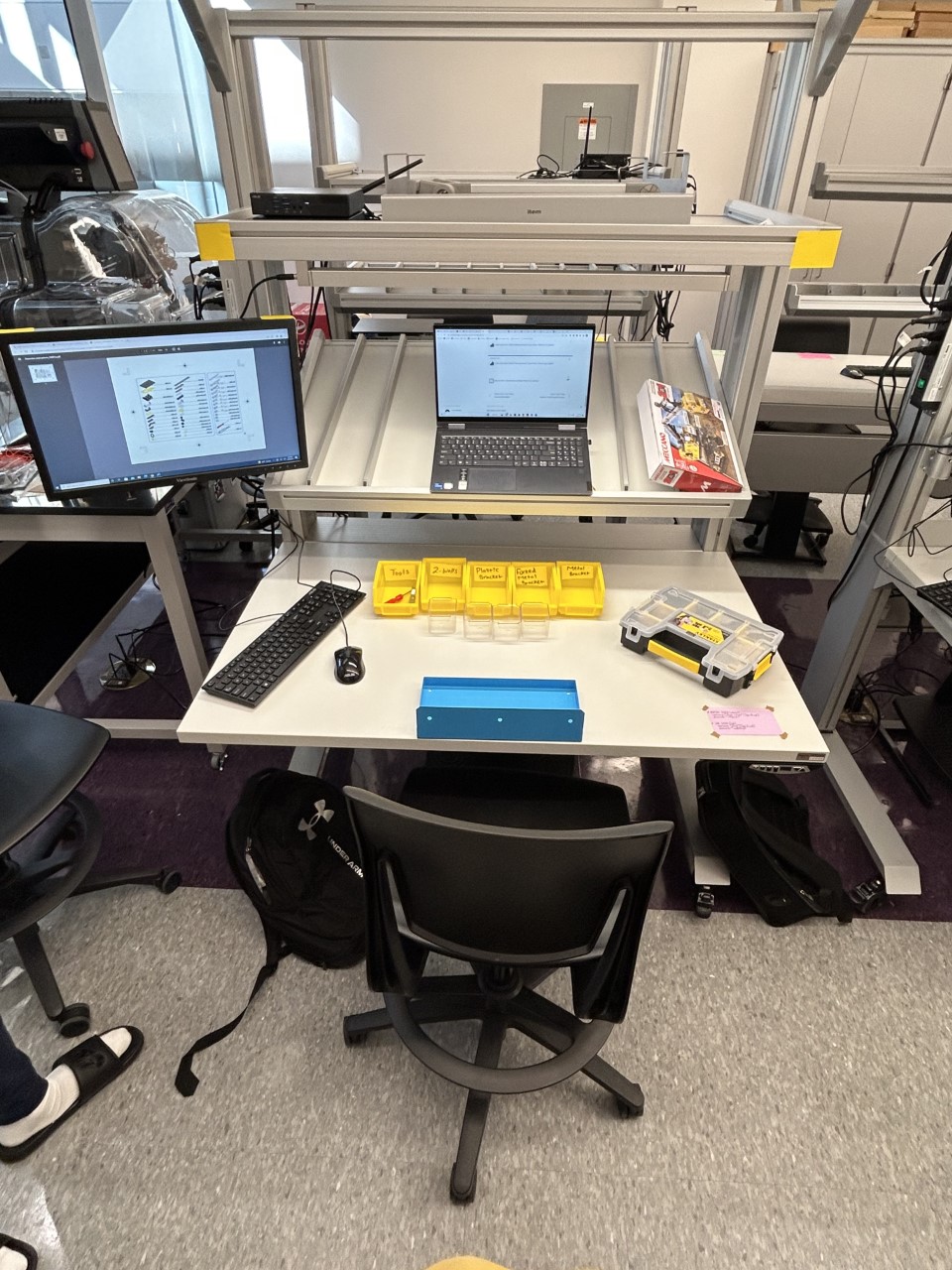 AMBER ASHTON​ , MARK HANNA​ , BRYSON MARTIN
6
AMBER ASHTON​ , MARK HANNA​ , BRYSON MARTIN
7
Justification
AMBER ASHTON​ , MARK HANNA​ , BRYSON MARTIN
8
Discussion
Pre-Setup Organization
More adjustability 
Recline Chair 
Desk shelf 
Accessibility
AMBER ASHTON​ , MARK HANNA​ , BRYSON MARTIN
9
Conclusion
Why is our design the best?
Our workstation design increases productivity while accommodating the health & safety Needs of the Worker
Our detailed organization aids the worker in completing the sub-assembly in a timely, yet efficient manner
AMBER ASHTON​ , MARK HANNA​ , BRYSON MARTIN
10